Government Relations: 2017 Session Review
Government relations  Committee Report
Committee Overview

2017 IDD Bill Review

Political Landscape & State Budget

Questions
[Speaker Notes: President: Shari Repinski
Meet once per month on the third Wednesday
Committee Charge: To influence and inform members of the Colorado Legislature and State Departments with respect to the Colorado Community Centered System and to keep Alliance members informed of all relevant government and legislative activities.]
Government relations  Committee Overview
Committee Charge: To influence and inform members of the Colorado Legislature and State Departments with respect to the Colorado Community Centered System and to keep Alliance members informed of all relevant government and legislative activities.
[Speaker Notes: President: Shari Repinski
Meet once per month on the third Wednesday
Committee Charge: To influence and inform members of the Colorado Legislature and State Departments with respect to the Colorado Community Centered System and to keep Alliance members informed of all relevant government and legislative activities.]
2017 IDD Bill Highlights
Alliance tracked 31 bills, along with the budget. 

26/31 passed

Alliance supported: 17 bills

15/17 bills Alliance supported passed

No bills passed that Alliance opposed
[Speaker Notes: In addition to the state budget, Alliance tracked 31 bills in the 2017 legislative session.  - we focused on IDD-specific bills, though we also tracked a lot of mental health bills including ACC 2.0, etc

RAEs & the ACC Phase II – The Colorado Accountable Care Collaborative will be integrating physical and behavioral health by contracting with new entities called Regional Accountable Entities (RAEs). These RAEs may play a role in the brokering of IDD case management services.  


Out of the 31 bills Alliance tracked, 26 passed and will become law. 

Alliance supported or actively supported 17 bills in the 2016 legislative session. 

Out of the 17 bills Alliance supported, 15 passed and will become law. 

No bills passed that Alliance opposed.]
HB17-1045Extend Home Care allowance Grant program
Representative D. Young                                                          Senator K. Lambert

Alliance position: Amend…..and then Support

The bill modifies the repeal date of the home care allowance grant program.
[Speaker Notes: The bill modifies the repeal date of the home care allowance grant program (program). The program will repeal when the revisor of statutes receives notice that there is a consumer directed service delivery option available for homemaker, personal care, and medical support services for individuals who are receiving home-based and community-based services pursuant to the supported living services waiver. The bill requires the executive director of the department of human services and the executive director of the department of health care policy and financing to notify the revisor of statutes when the triggering event occurs.]
HB17-1087office of public guardianship pilot program
Representative D. Young                                                                                               Senator K. Lundberg

Alliance position: Support

The bill creates the office of public guardianship as a pilot program within the judicial department to provide legal guardianship services to indigent and incapacitated adults who have nobody to serve as their guardian.
[Speaker Notes: The bill creates the office of public guardianship (office) within the judicial department to provide legal guardianship services to indigent and incapacitated adults who: Have no responsible family members or friends who are available and appropriate to serve as a guardian; Lack adequate resources to compensate a private guardian and pay the costs and fees associated with an appointment proceeding; and Are not subject to a petition for appointment of guardian filed by a county adult protective services unit or otherwise authorized by law. The bill repeals the Colorado family support loan fund and transfers any money remaining in that fund to a new fund created in the family support services program. The new family support services fund may be used for expenses relating to the termination and wind up of the Colorado family support loan fund, and to provide services under the family support services program to support families caring for a family member with intellectual and developmental disabilities. The office is established as a pilot program, to be evaluated and then continued, discontinued, or expanded at the discretion of the general assembly in 2021. On or before January 1, 2021, the director of the office shall submit a report to the judiciary committees of the senate and the house of representatives.]
HB17-1276Restrict restraint on public school students
Representatives S. Lontine                                                                                            Senators R. Fields and B. Gardner

Alliance position: Support

With certain exceptions, the bill prohibits the use of a chemical, mechanical, or prone restraint upon a public school student.
[Speaker Notes: With certain exceptions, the bill prohibits the use of a chemical, mechanical, or prone restraint upon a public school student. Each school district shall require any school employee or volunteer who uses any type of restraint on a student to submit a written report of the incident to the administration of the school not later than one school day after the incident occurred. The bill requires each school district to establish a review process, conduct the review process at least annually, and document the results of each review process in writing. Each annual review process must include a review of each incident in which restraint was used on a student during the preceding year. The bill requires the state board of education to promulgate rules on or before November 1, 2017, establishing a process by which a student or a parent or legal guardian of a student may formally complain about the use of restraint or seclusion by any employee or volunteer of any school, charter school, or institute charter school. The bill requires each school district and the state charter school institute to include in its conduct and discipline code information concerning the school district's or institute's policies for the use of restraint and seclusion on students, including information concerning the process for filing a complaint regarding the use of restraint or seclusion.]
Hb17-1284data system check for employees serving at-risk adults
Representative S. Lontine                                                                                            Senators I. Aguilar and B. Gardner
Alliance position: Monitor

The bill establishes a state-level program within the department of human services to require employers of at-risk adults to check the Colorado adult protective services (CAPS) data system to determine whether a person is substantiated in a case of mistreatment of an at-risk adult prior to hire.
[Speaker Notes: The bill establishes a state-level program within the department of human services for a check of the department's Colorado adult protective services (CAPS) data system. The CAPS check verifies whether a person is substantiated in a case of mistreatment of an at-risk adult, as defined in the bill. A person must be substantiated in a case of mistreatment of an at-risk adult, and the administrative appeals process must be concluded, before the person's name is included in a CAPS check for an employer. On and after a date stated in the bill, the bill requires certain employers at facilities or programs that serve at-risk adults to request a CAPS check prior to hiring employees who will provide direct care, as defined in the bill, to at-risk adults. The bill grants immunity from civil liability for employers who make an employment decision based upon the information obtained in the CAPS check, unless the employer knows that the information is false.]
SB17-011Study Transportation Access For People With Disabilities
Senator K. LambertRepresentative P. Lawrence

Alliance position: Support 

The bill creates a technical demonstration forum consisting of eight members to study and document how advanced technologies can improve transportation access for people with disabilities.
[Speaker Notes: The bill creates a technical demonstration forum consisting of eight members to study and document how advanced technologies can improve transportation access for people with disabilities. To demonstrate the transportation access needs of people with disabilities in both urban and rural areas of the state, the forum is directed to study the transportation access needs of people with disabilities in El Paso and Teller counties and explore technological and transportation business solutions that could increase transportation access for people with disabilities in those areas. The forum may recommend that the executive director of the department of labor and employment enter into a contract with a technology developer or transportation business to conduct one or more pilot projects in El Paso County, Teller County, or both counties to demonstrate the efficacy of a certain technology or transportation business product to improve transportation access for people with disabilities.]
SB17-287sustainability of rural colorado
Senators J. Sonnenberg and L. GuzmanRepresentatives J. Becker and K. Becker

Alliance position: Support 

The bill creates a new Colorado healthcare affordability and sustainability enterprise (CHASE) within the department of health care policy and financing (HCPF) to charge and collect a healthcare affordability and sustainability fee that functions similarly to the repealed hospital provider fee.
[Speaker Notes: The bill creates a new Colorado healthcare affordability and sustainability enterprise (CHASE) within the department of health care policy and financing (HCPF) to charge and collect a healthcare affordability and sustainability fee that functions similarly to the repealed hospital provider fee. Because CHASE is an enterprise for purposes of the Taxpayer's Bill of Rights (TABOR), its revenue does not count against the state fiscal year spending limit (Referendum C cap). The bill also includes a variety of funding and/or changes to transportation, medicaid copayments, school finance, etc. 
 
Reverses $528 million cut to hospitals. 
 
Increases copays for Medicaid patients

Secures $150 million to bond $1.8 billion for transportation projects over four years with focus on rural areas
 
Secures $120 million for capital construction to take care of long neglected controlled maintenance in our state buildings. 
 
Provides $30 million for rural and small rural schools 

Requires each state agency – except for the Departments of Transportation and Education – to submit a plan for a 2% budget reduction.]
Hb17-1343implement conflict-free case management
(JBC BILL) Representative D. Young                      Senator D. Moreno

Alliance position: Monitor

The bill makes structural changes to Colorado’s IDD service system for waiver recipients to come into compliance with federal conflict-of-interest requirements.
[Speaker Notes: The bill creates a new entity called Case Management Agencies – this still has to be defined in rule – but the basic understanding is that they’ll be able to do CM for HCBS services (but not state-funded services). It includes special language around rural communities and how they can request consideration for an exception from the requirements. 

The bill also clarifies the roles of the different entities in our system – CMAs, CCBS, and PASAs. 

Like many bills, most of the work on this will be in the implementation phase with the development of rules which Alliance will be closely involved in. 

HCPF will be going into more detail in their presentation on Friday.]
Hb17-1343implement conflict-free case management
Single Entry Point (SEP)
Admin Functions
Non-waiver programs
Original CCB
Choose a Case Manager
CM Broker
Case Manager
CMA
TCM Functions
Original CCB
New CCB
Choose a Provider
Any CCB Provider except   “New CCB”
Any CCB provider
 except “Original CCB”
Any non-CCB PASA
Any CCB
provider
Any non-CCB PASA
Any non-CCB PASA
Direct Services
[Speaker Notes: Will determine the needs of an individual for HCBS Targeted Case Management (TCM) services

Will provide TCM services and periodic reviews

CMAs will likely be able to serve statewide, in multiple regions, or in a single county

Rules will be promulgated to further define the qualifications of a CMA]
Hb17-1343implement conflict-free case management
June 30, 2022- All individuals must be served through a conflict free system
June 30, 2020- CCBs must complete business operations changes
July 1, 2017- HCPF must determine business options for CCBs
July 1, 2018- CCBs must submit their business continuity plan
June 30, 2019- HCPF must complete an analysis of the community plans, unreimbursed transitions costs and community impacts
June 30, 2021- 25% of all individuals must be served through a conflict free system
January 1, 2018- HCPF must publish guidance on components of the business continuity plan
[Speaker Notes: Will determine the needs of an individual for HCBS Targeted Case Management (TCM) services

Will provide TCM services and periodic reviews

CMAs will likely be able to serve statewide, in multiple regions, or in a single county

Rules will be promulgated to further define the qualifications of a CMA]
Hb17-1343implement conflict-free case management
If by July 1, 2019 HCPF has not received rural exemption requests, the State Board will promulgate rules
July 1, 2017- A rural CCB must notify HCPF they want a rural exemption
June 30, 2022- Upon notification of a federal decision, the rural CCB must submit a business plan
HCPF must evaluate the CCBs request and where appropriate, seek a federal exemption with CMS
[Speaker Notes: Will determine the needs of an individual for HCBS Targeted Case Management (TCM) services

Will provide TCM services and periodic reviews

CMAs will likely be able to serve statewide, in multiple regions, or in a single county

Rules will be promulgated to further define the qualifications of a CMA]
Potential Bills in 2018 Session…
Settings Rule

Conflict-Free Case Management for SEPs

Waiver Redesign

Regional Centers

But…what about Federal Changes?
[Speaker Notes: 2018 session:
Settings Rule (landlord/tenant)
Conflict-Free Case Management for SEPs
Waiver Redesign (budget request)
Regional Centers
But all of this is contingent on what may or may not happen at the federal level – as you heard this morning, there are large potential changes to Medicaid funding and funding structures as well as alterations in federal rules and regs and/or timelines.  

Alliance’s work will continue to focus on:
Rate increases to support system sustainability and service continuity
Ensuring legislation meets Alliance’s goals of a community-based service system rooted in person choice, health, safety, and system stability.]
Alliance’s focus
Rate increases to support system sustainability and service continuity

Advance a community-based service system rooted in person choice, health, safety, and system stability. 

Ensuring SLS & CES waitlists are fully funded and drawing down the DD-Comp waitlist, as capacity allows
[Speaker Notes: 2018 session:
Settings Rule (landlord/tenant)
Conflict-Free Case Management for SEPs
Waiver Redesign (budget request)
Regional Centers
But all of this is contingent on what may or may not happen at the federal level – as you heard this morning, there are large potential changes to Medicaid funding and funding structures as well as alterations in federal rules and regs and/or timelines.  

Alliance’s work will continue to focus on:
Rate increases to support system sustainability and service continuity
Ensuring legislation meets Alliance’s goals of a community-based service system rooted in person choice, health, safety, and system stability.]
Political Landscape &                 State Budget
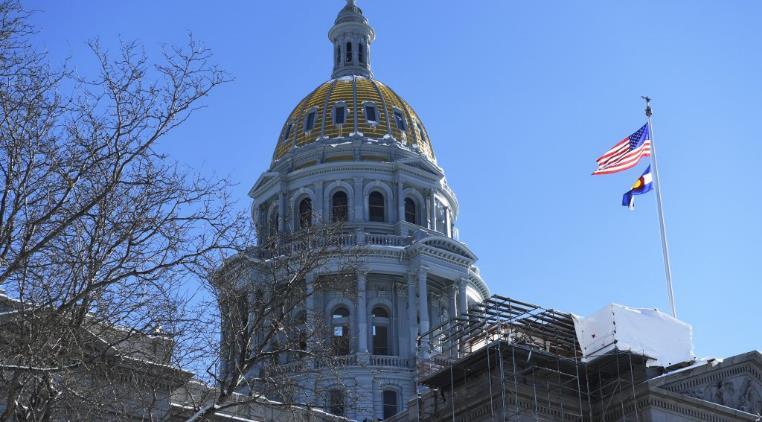 [Speaker Notes: President: Shari Repinski
Meet once per month on the third Wednesday
Committee Charge: To influence and inform members of the Colorado Legislature and State Departments with respect to the Colorado Community Centered System and to keep Alliance members informed of all relevant government and legislative activities.]
THANK YOU
QUESTIONS?


We hope you will all consider joining the 2017-2018 Government Relations Committee to help impact Alliance’s legislative policies, priorities, and strategy.